1.  Soch  qirqish.
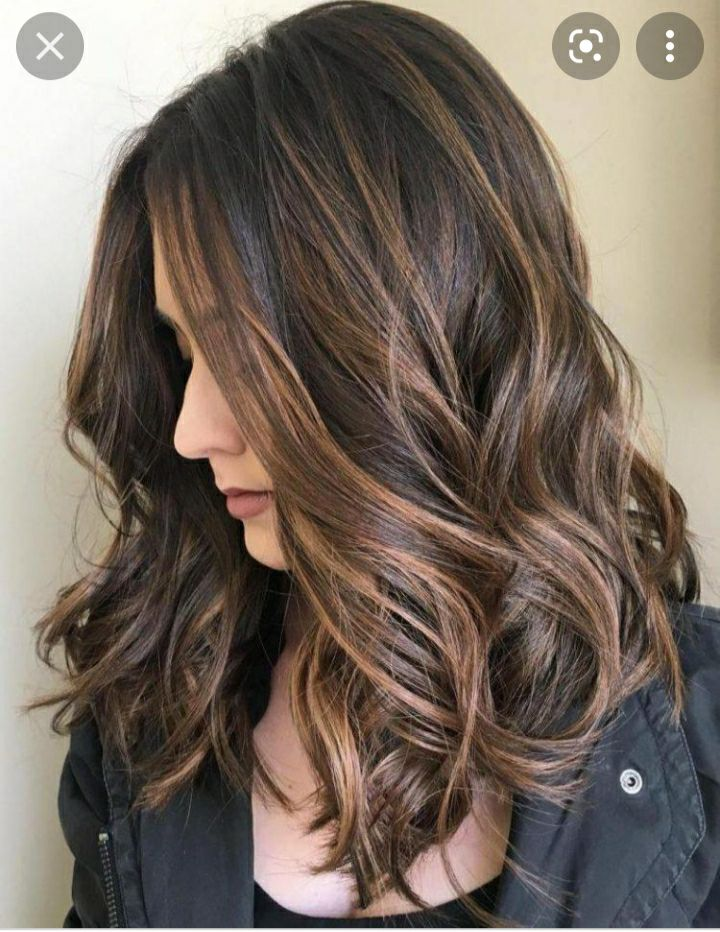 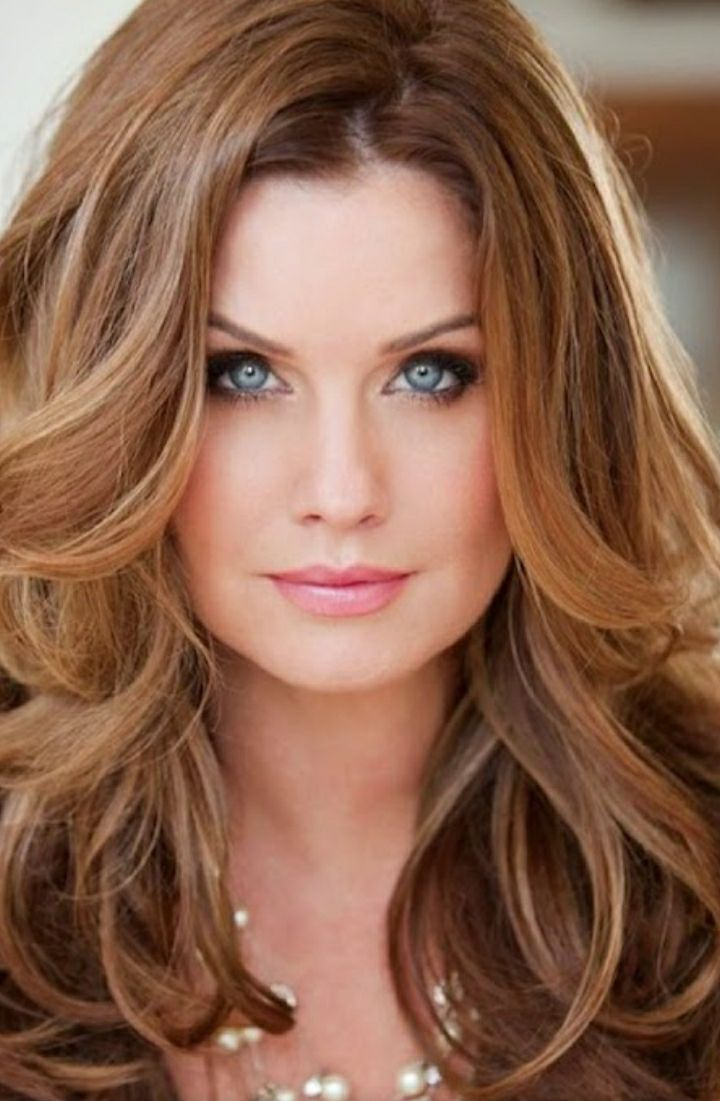 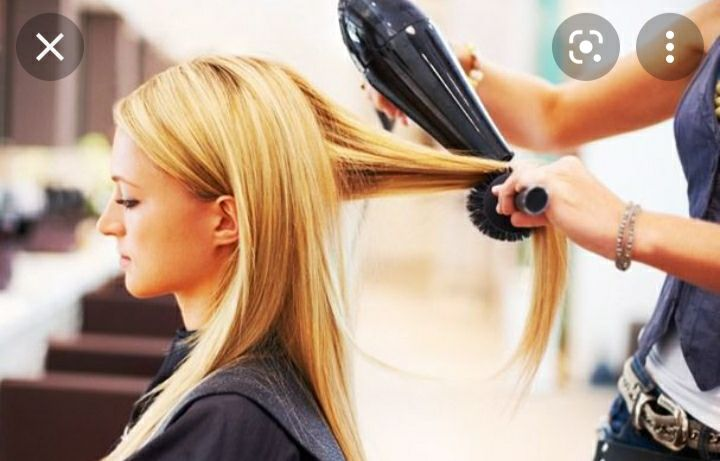 2.  Ukladka
3.  Soch   turmaklari
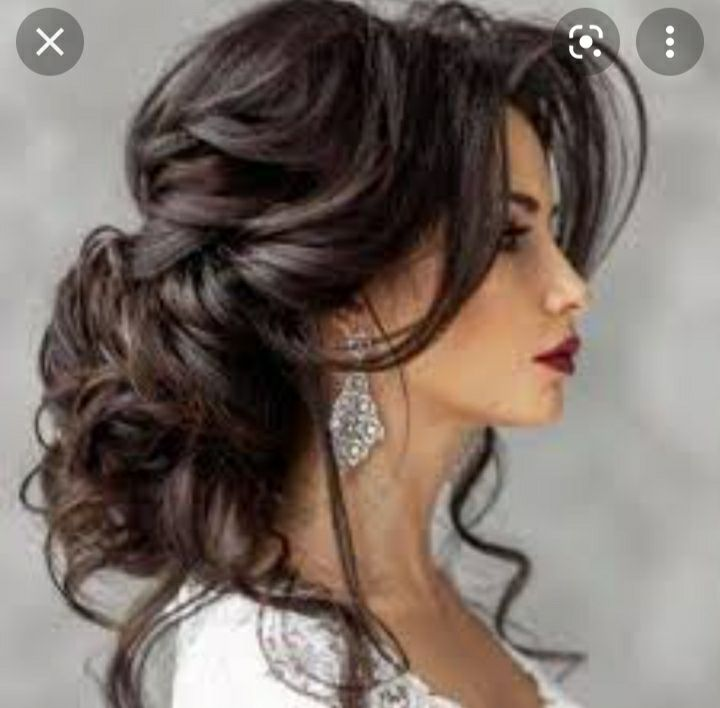 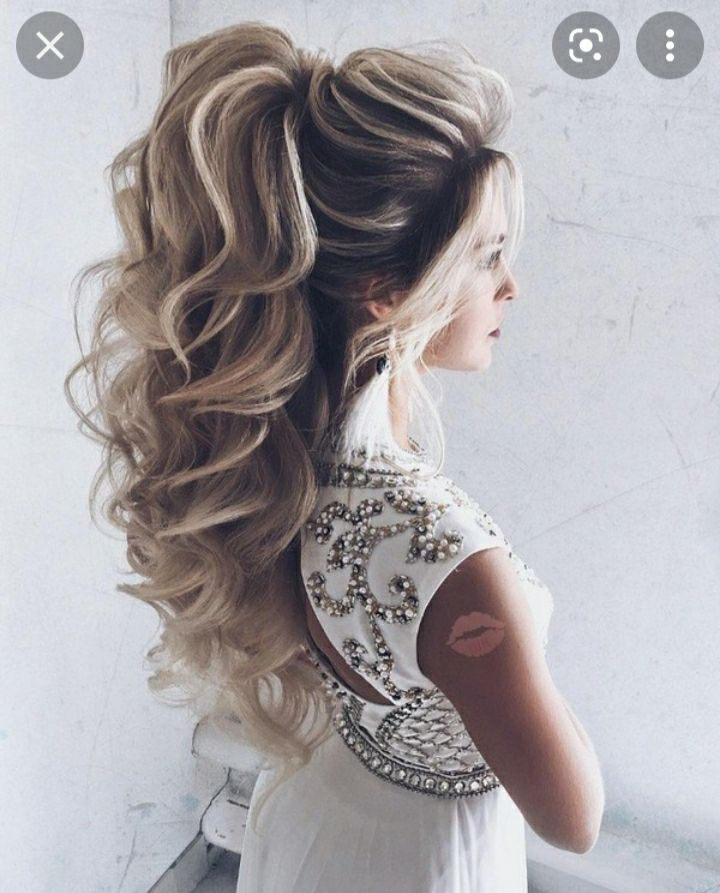 4.  Tatuaj
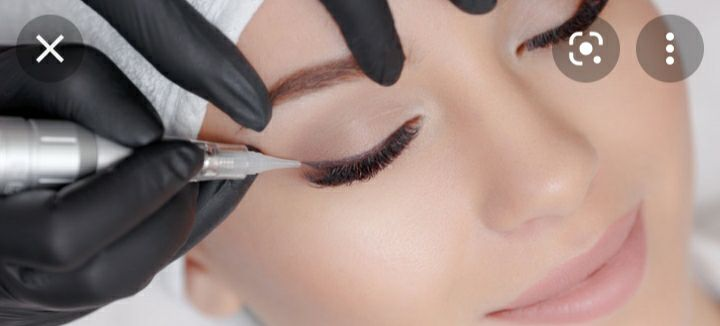 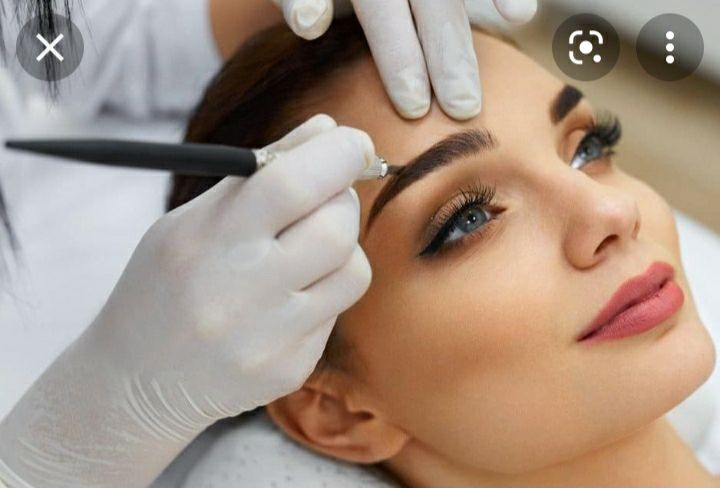 5.  Depelaciya
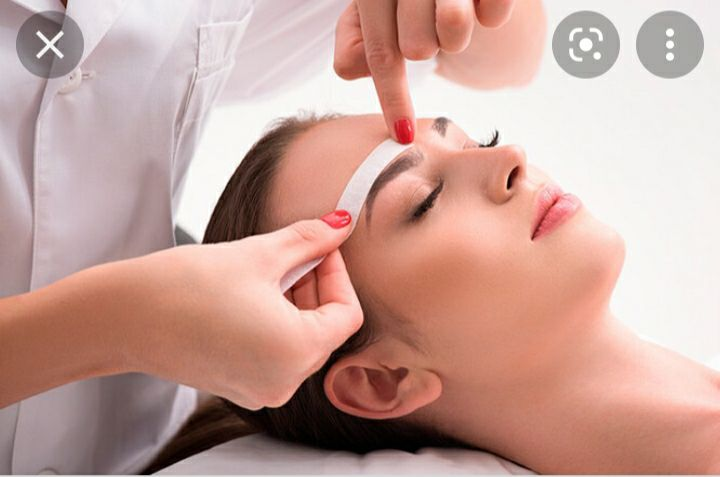 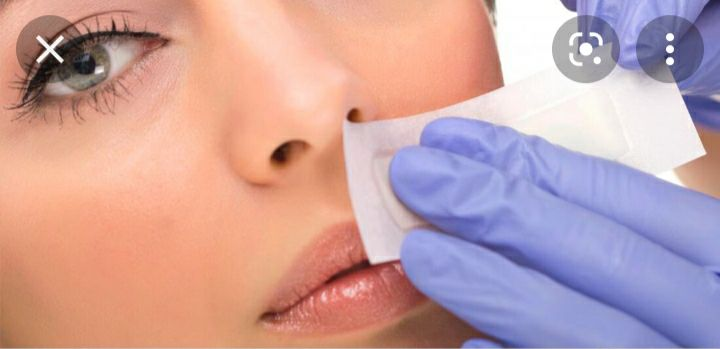 6.  Kiprik  ustirish
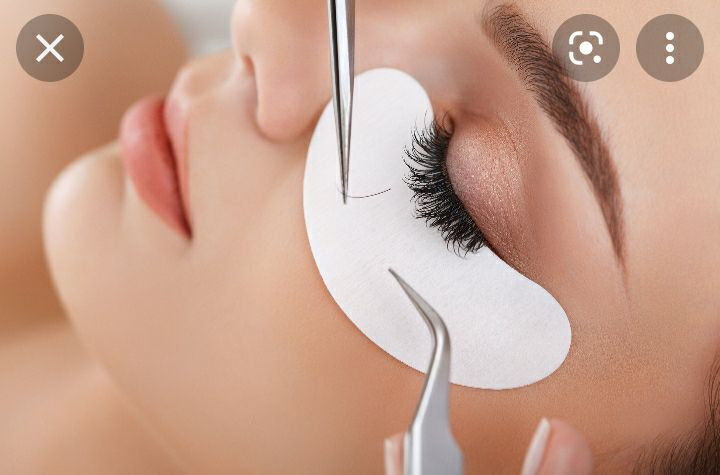 7.  Kapsula  soch  ulash
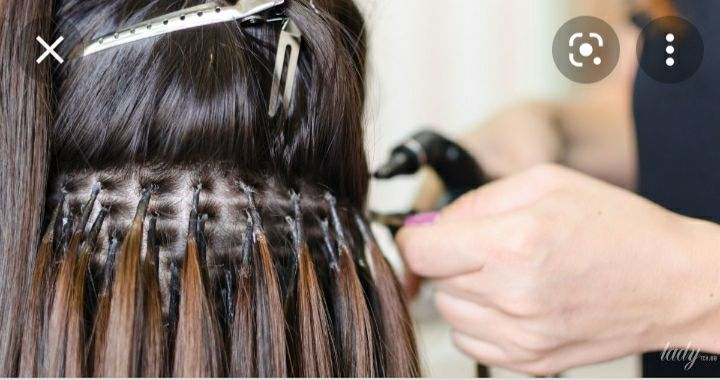 8.  Kechki  makiyaj
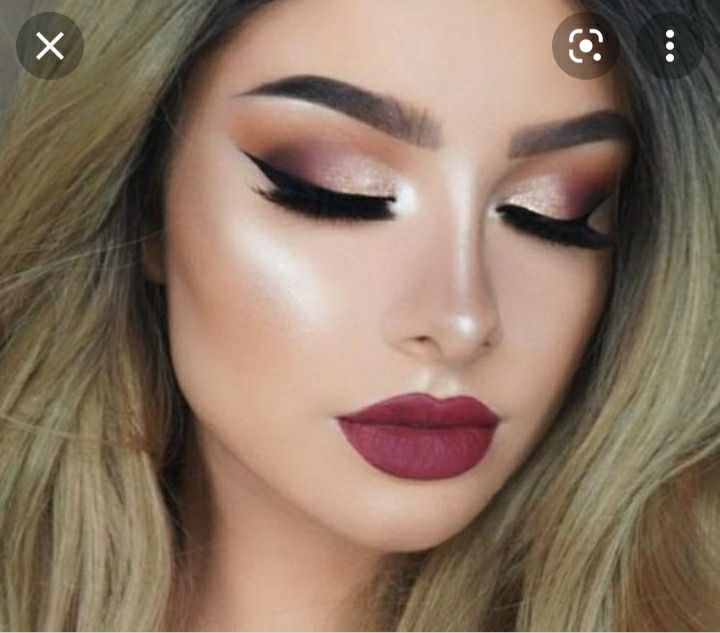 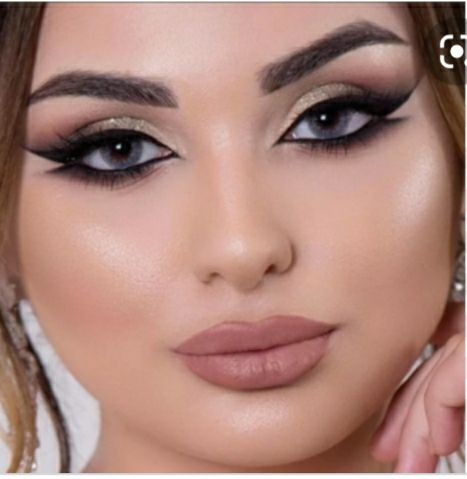